Структурные свойства и теплоемкость жидкого углерода: 
молекулярная динамика с машинным обучением
Н. Орехов, М. Логунов
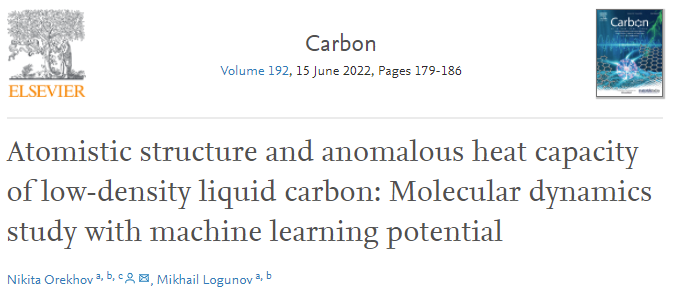 Жидкий углерод: актуальные проблемы
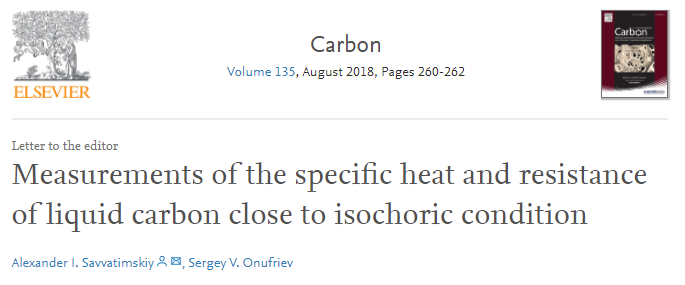 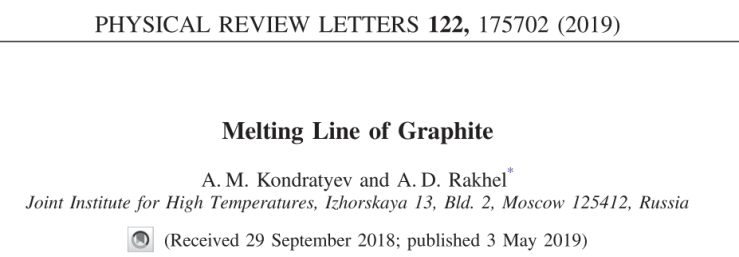 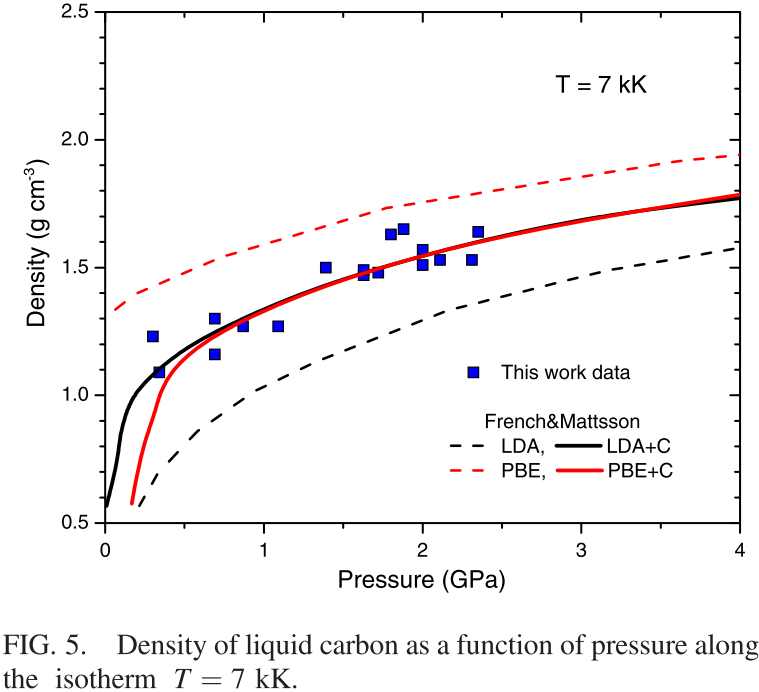 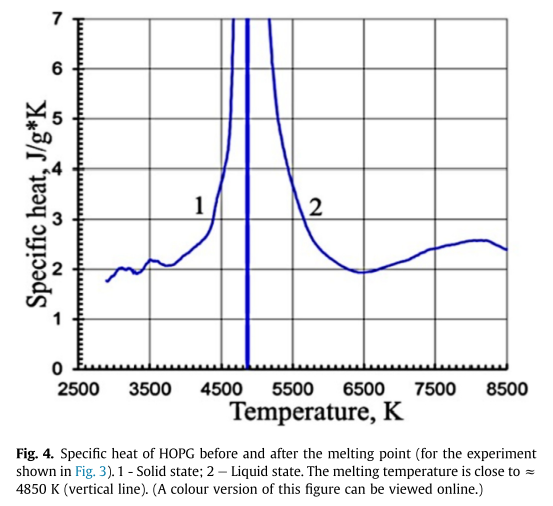 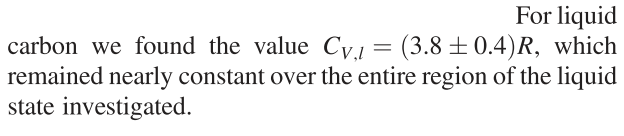 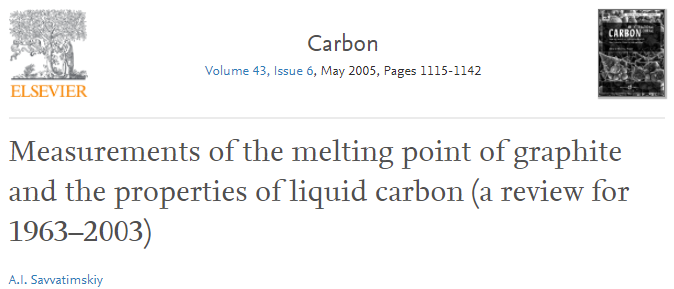 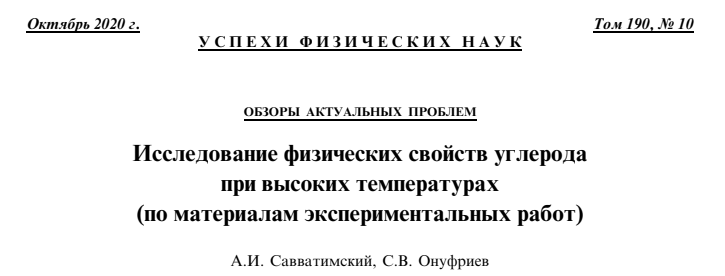 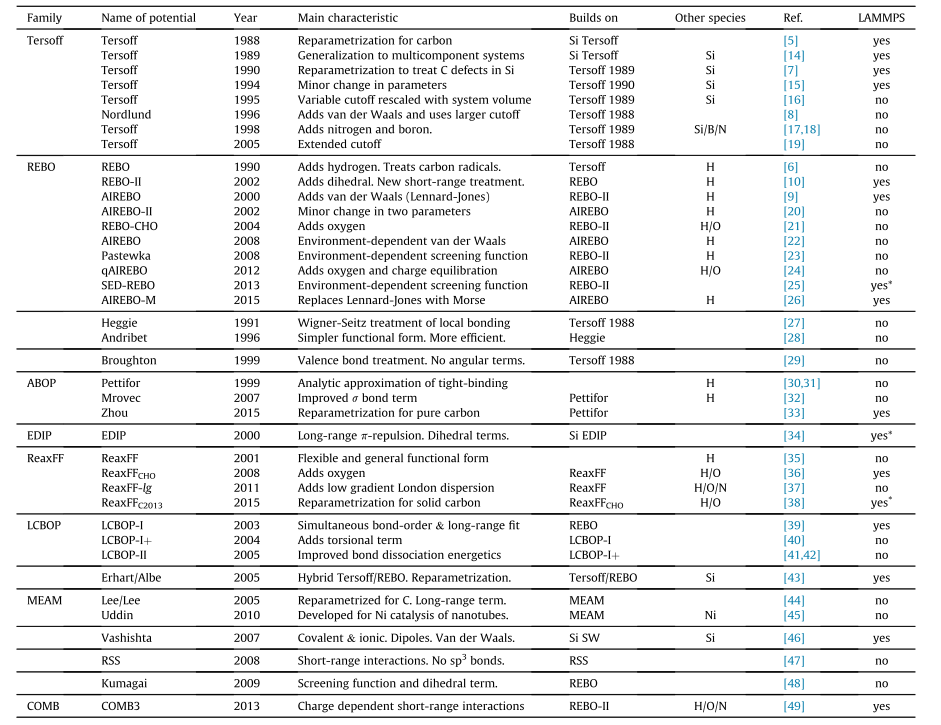 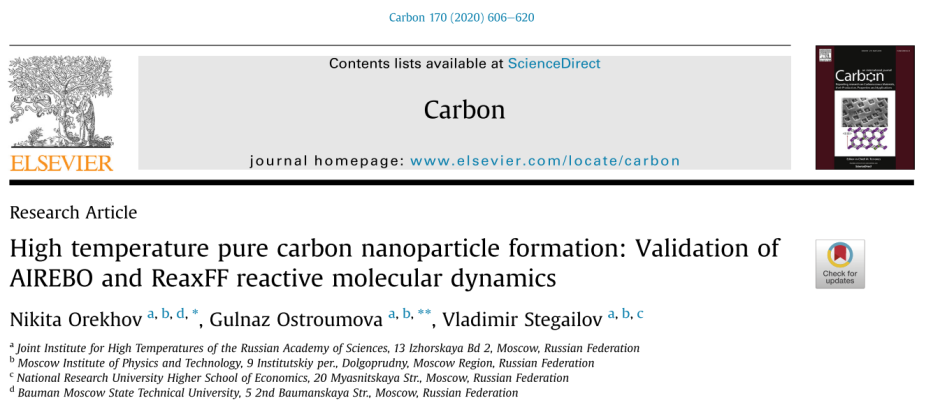 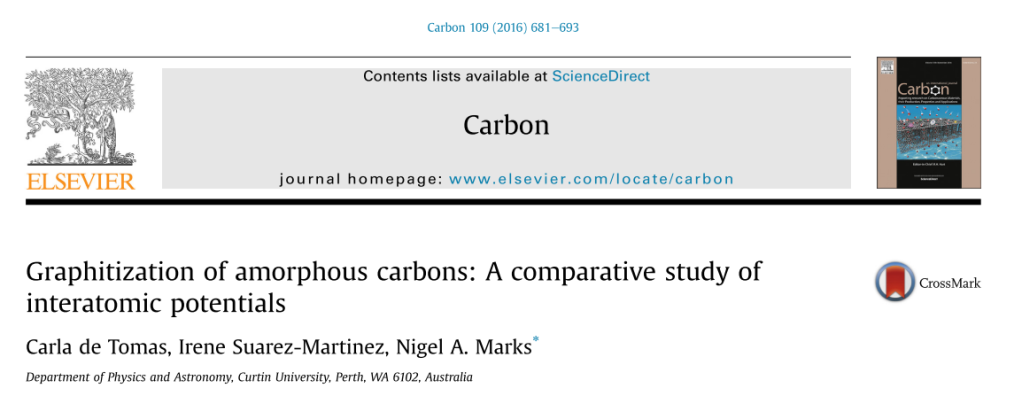 Gaussian Approximation Potential (GAP-20)
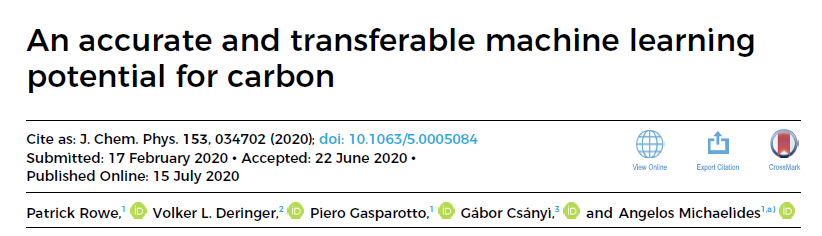 Обучающая выборка ~17000 структур
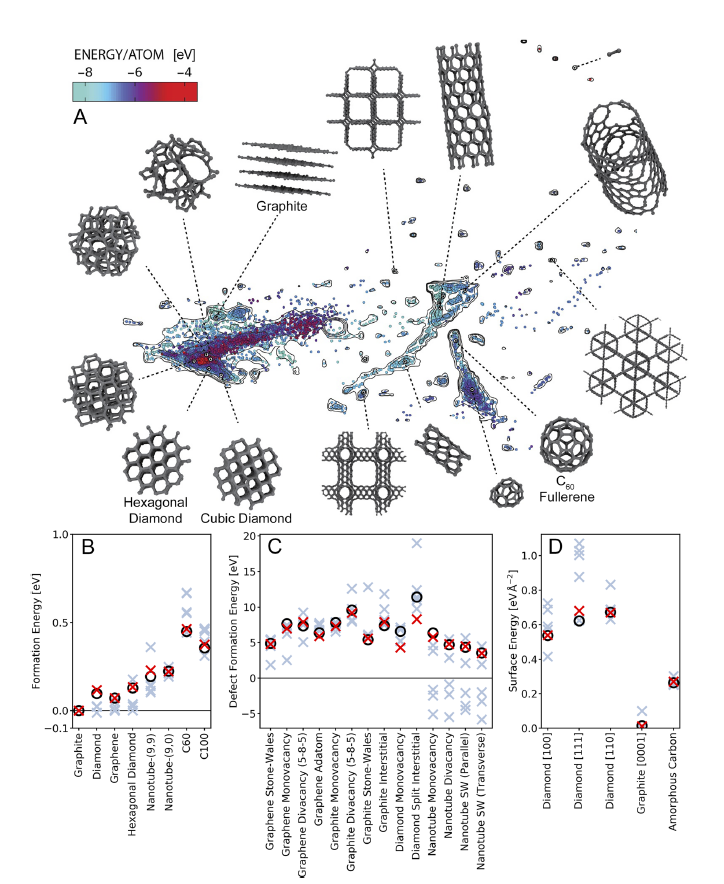 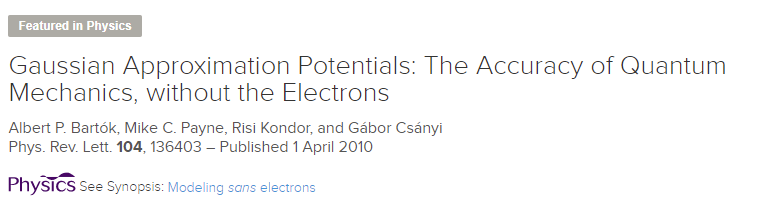 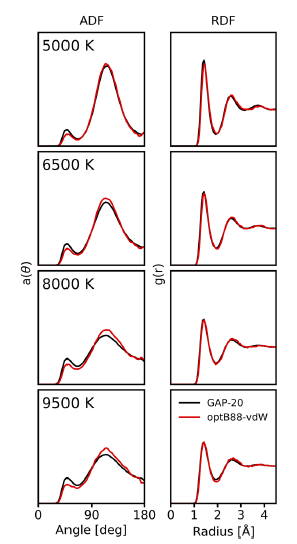 Жидкий углерод:
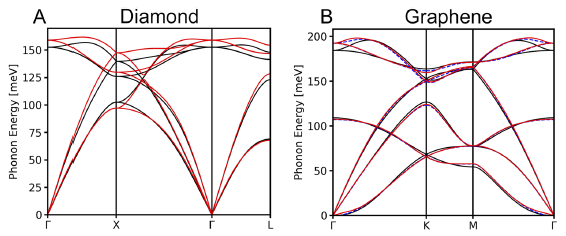 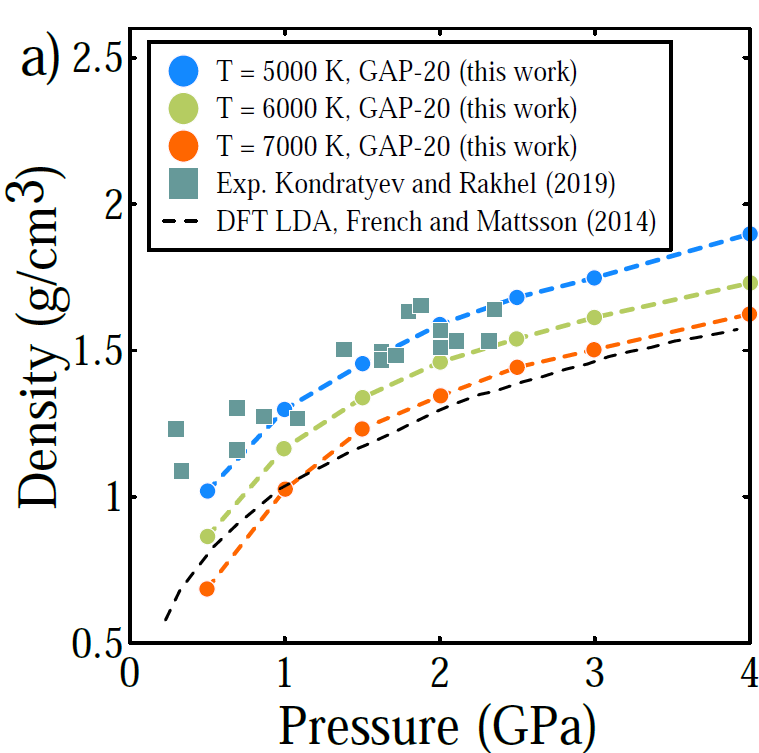 Плотность жидкого углерода
Число атомов 1000-4000
NPT режим
Шаг интегрирования 0.2 фс
Распределение углов между ковалент. связями
Т=6000 К
Парная корреляционная функция
Т=6000 К
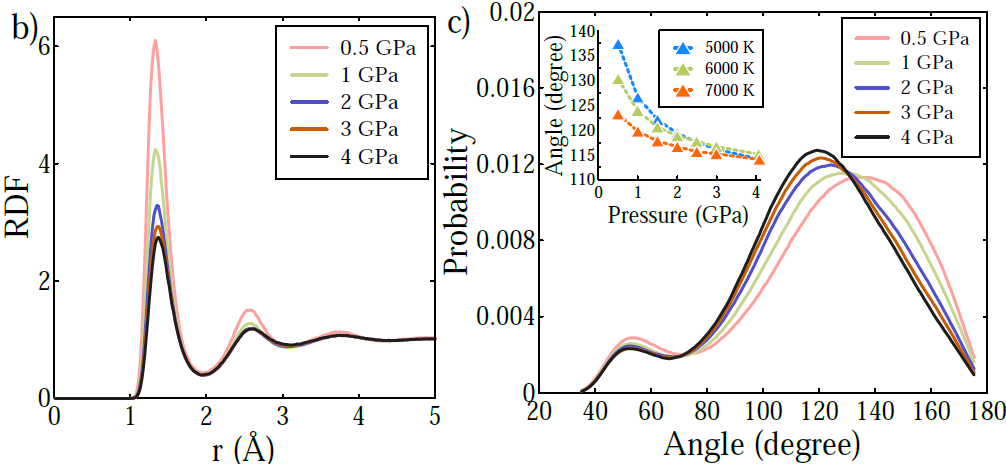 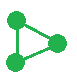 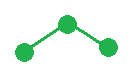 Плотность жидкого углерода: гибридизация атомов
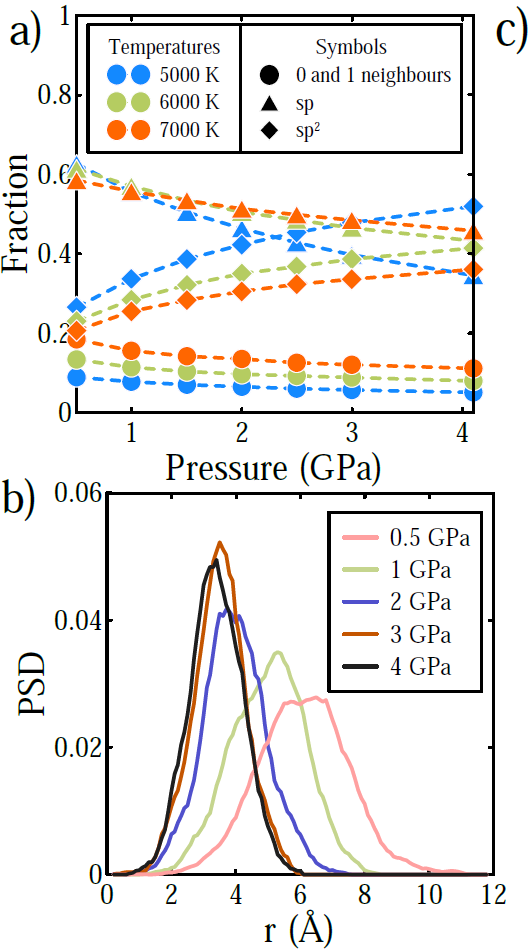 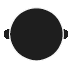 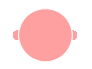 - sp
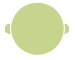 - sp2
- sp3
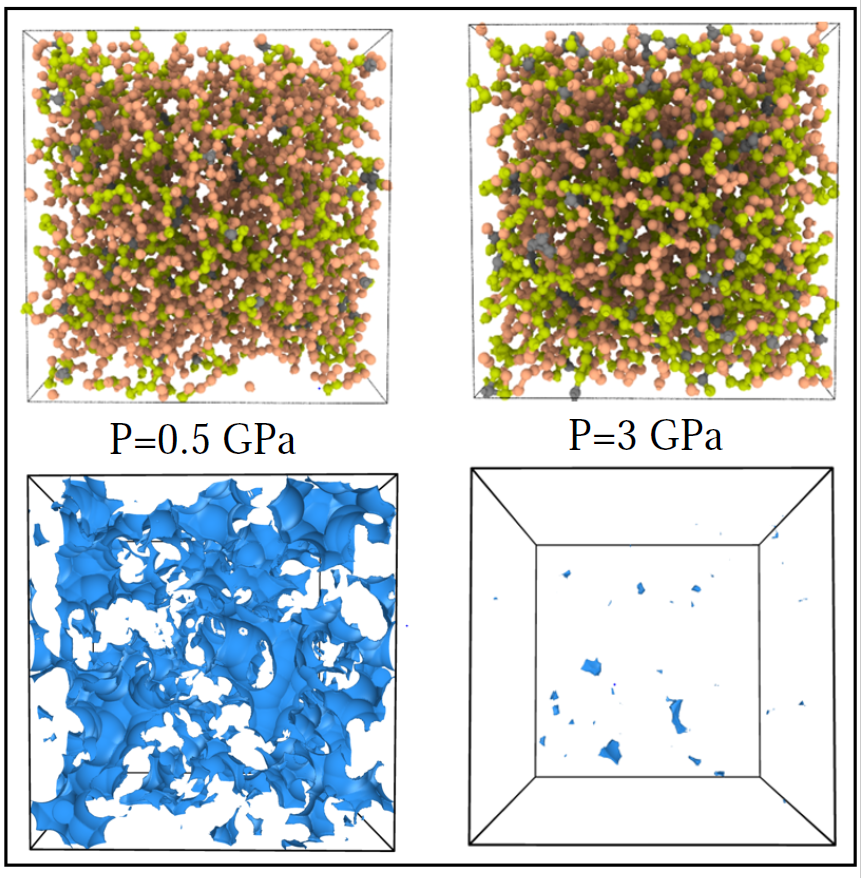 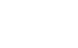 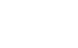 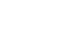 Ratom = 2 Å
Плотность жидкого углерода: наноразмерные полости
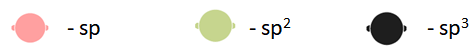 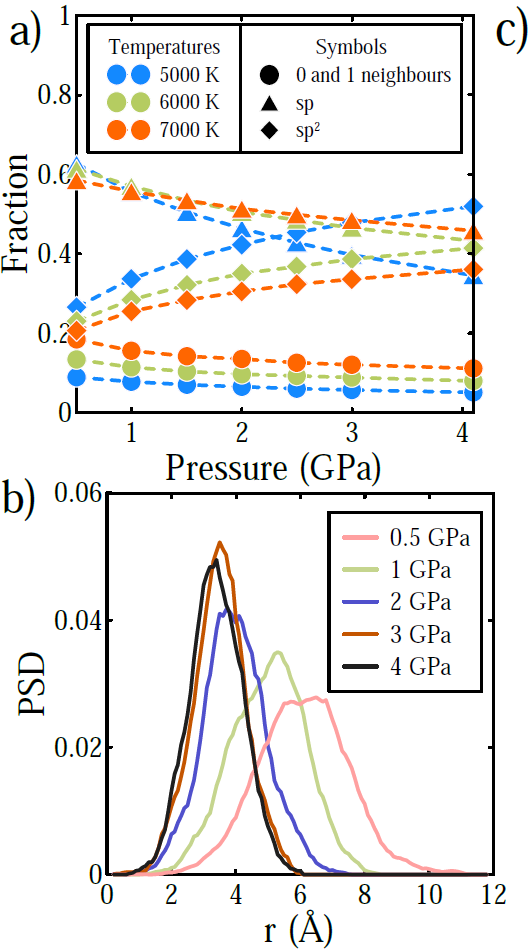 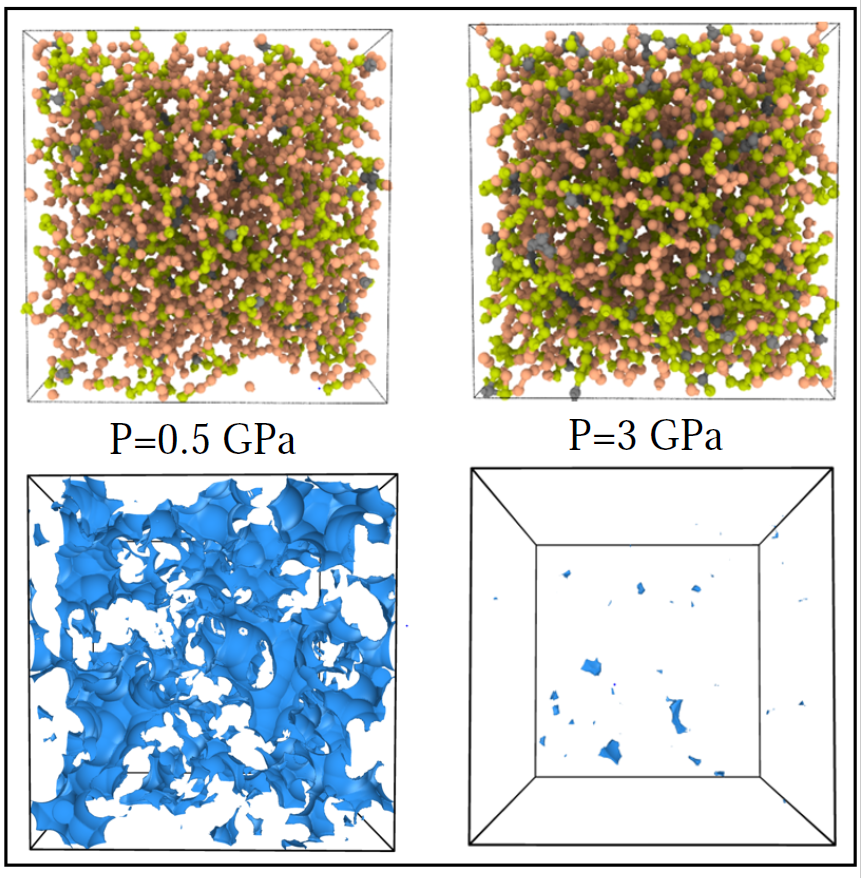 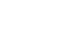 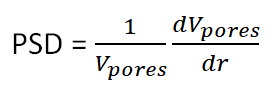 Ratom = 2 Å
Плотность жидкого углерода: наноразмерные полости
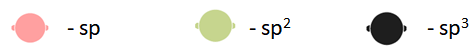 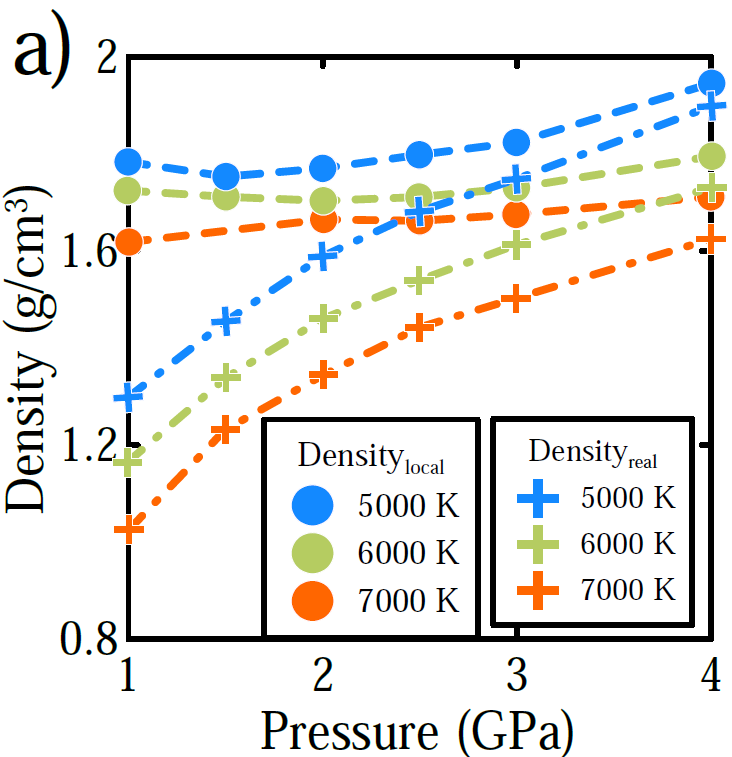 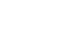 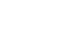 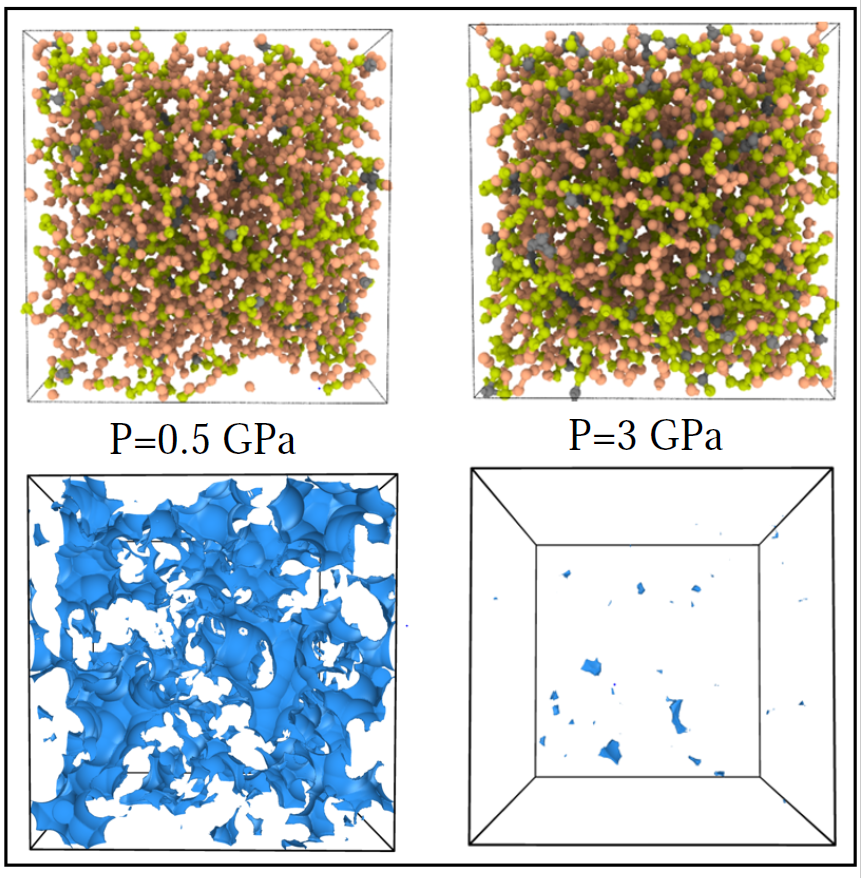 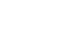 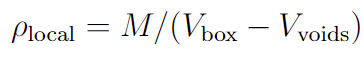 Плотность жидкого углерода: наноразмерные полости
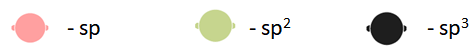 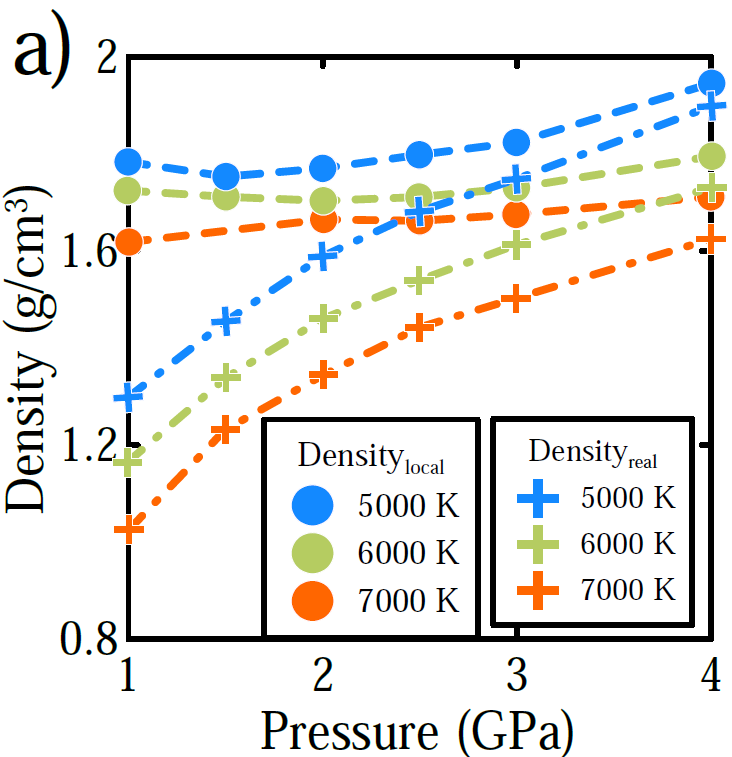 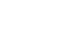 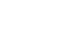 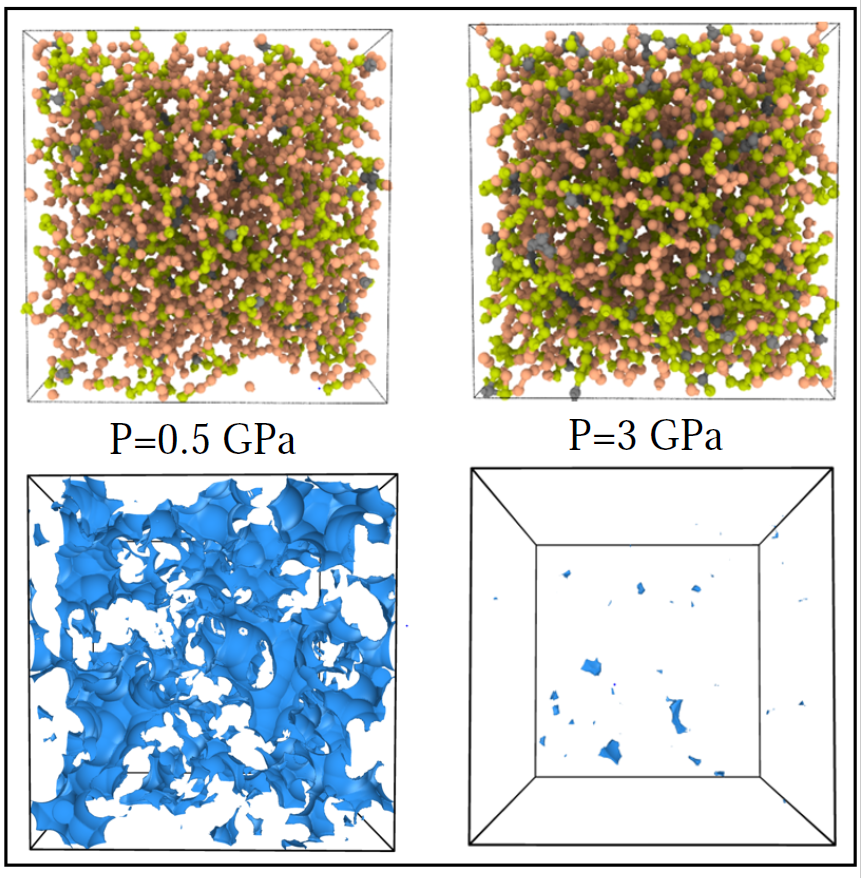 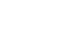 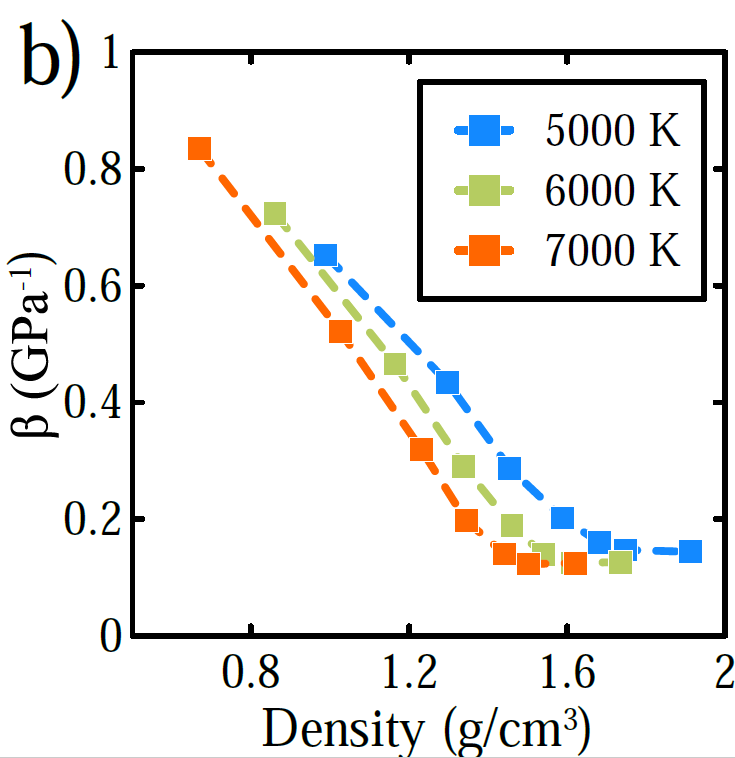 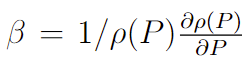 Плотность жидкого углерода: sp-цепочки
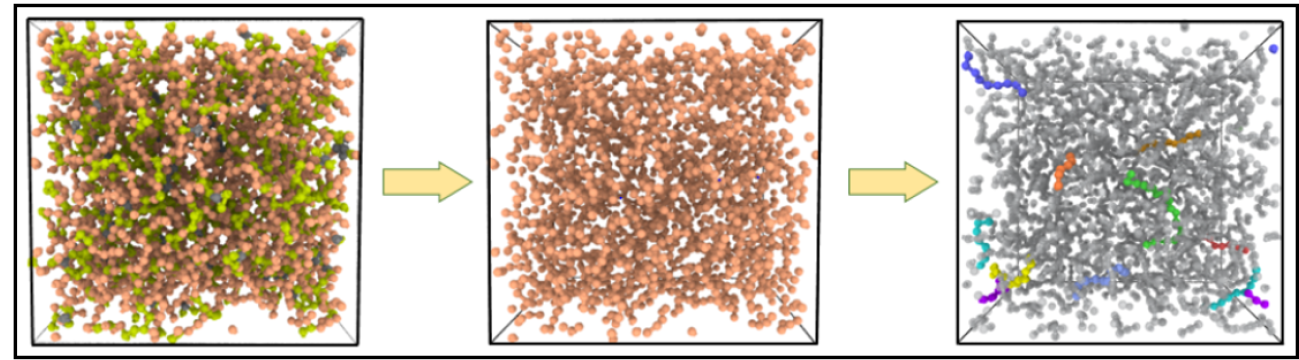 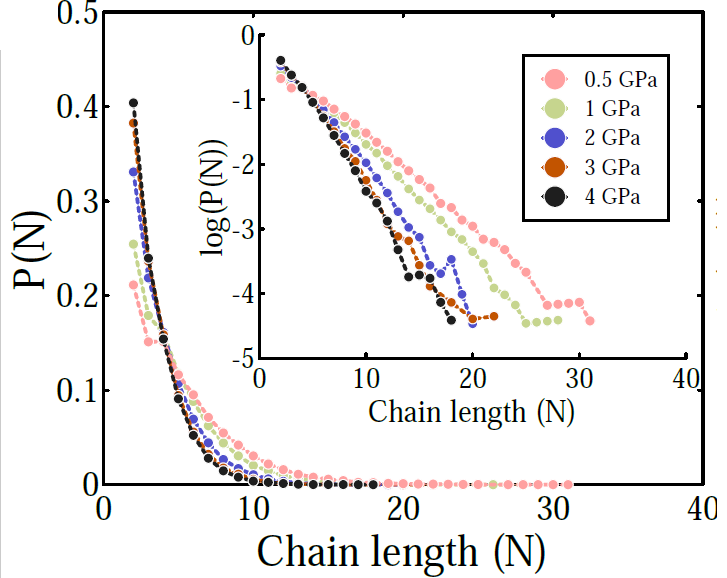 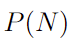 - вероятность, что sp атом 
попадет в цепочку длины N
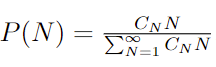 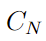 - количество цепочек длины N
Плотность жидкого углерода: sp-цепочки
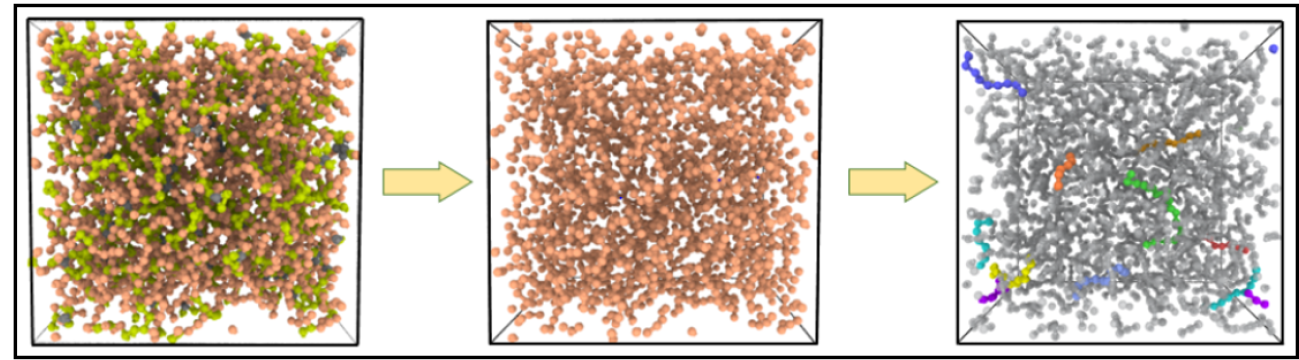 автокоррелятор для времени жизни ковалентной связи
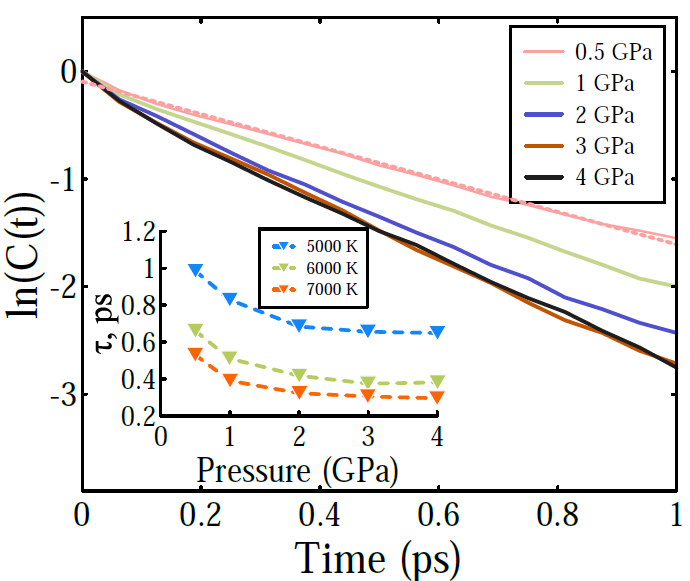 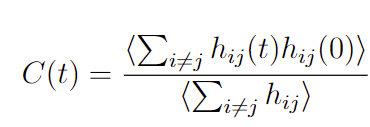 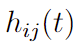 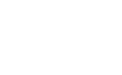 = 0 , если связи между i и j в момент t нет
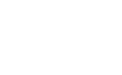 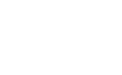 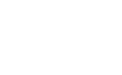 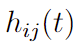 = 1 , если связь между i и j в момент t есть
Плотность жидкого углерода
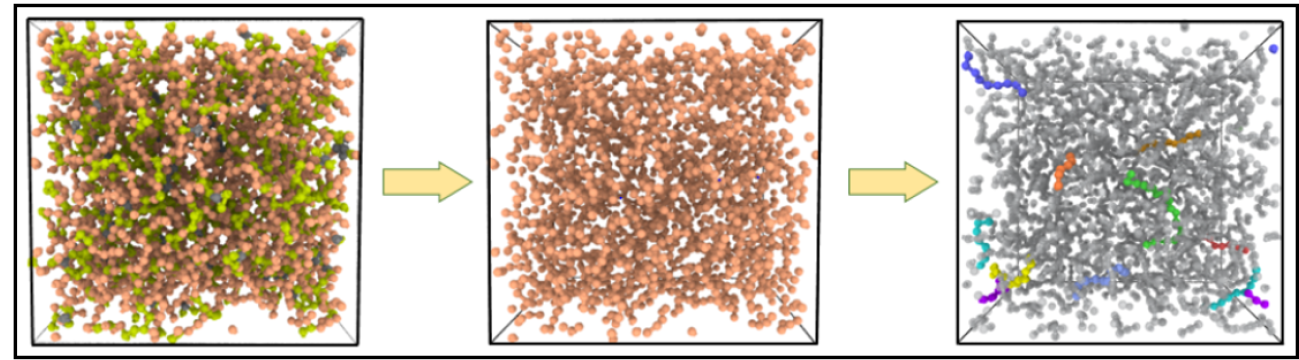 автокоррелятор для времени жизни ковалентной связи
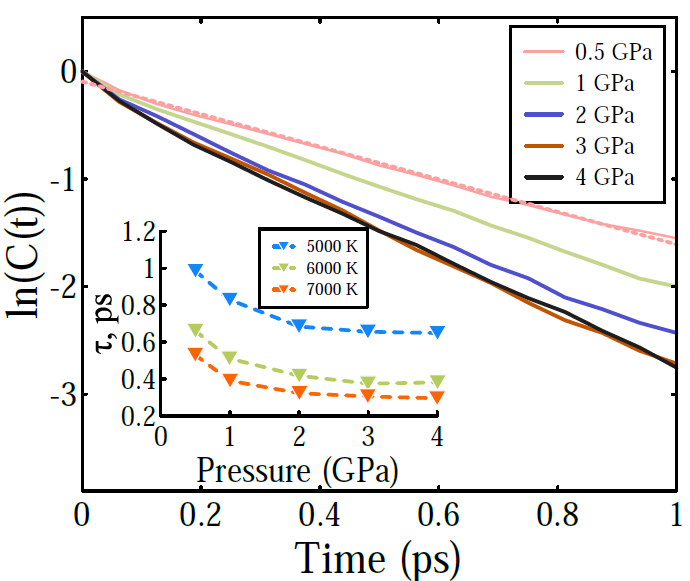 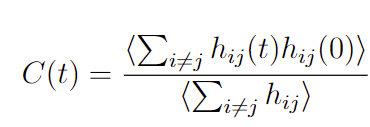 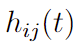 = 0 , если связи между i и j в момент t нет
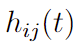 = 1 , если связь между i и j в момент t есть
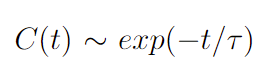 Теплоемкость жидкого углерода: изохорный нагрев
T = 5000 -> 6400 K
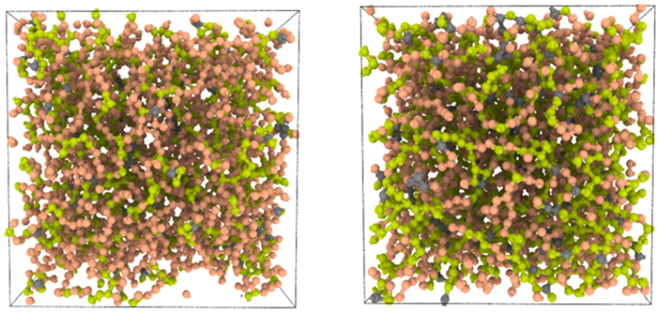 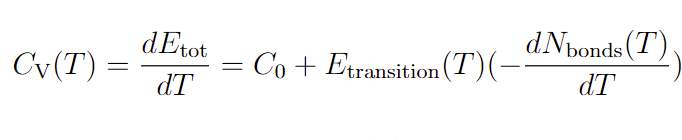 Теплоемкость жидкого углерода: изохорный нагрев
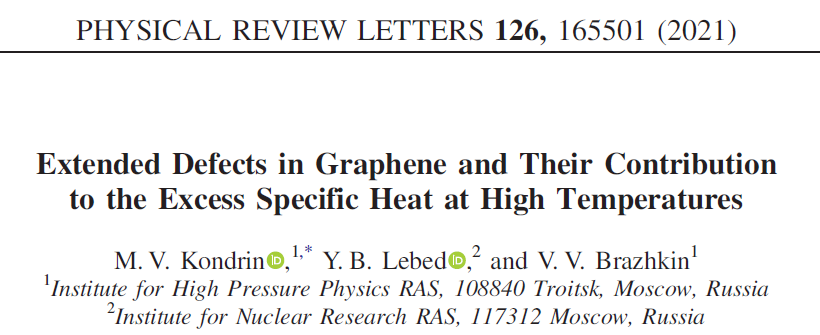 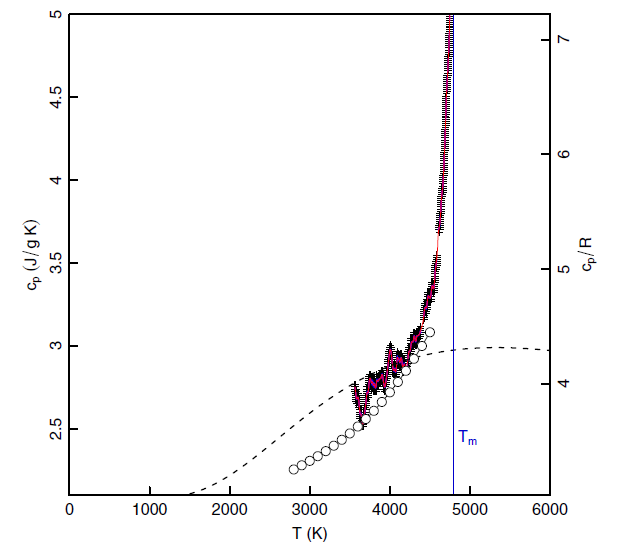 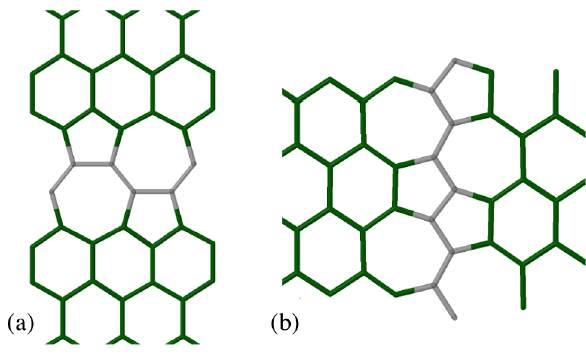 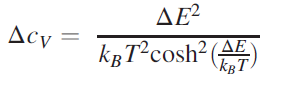 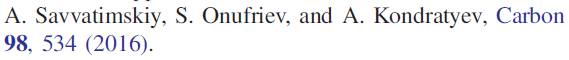 Теплоемкость жидкого углерода: изохорный нагрев
T = 5000 -> 6400 K
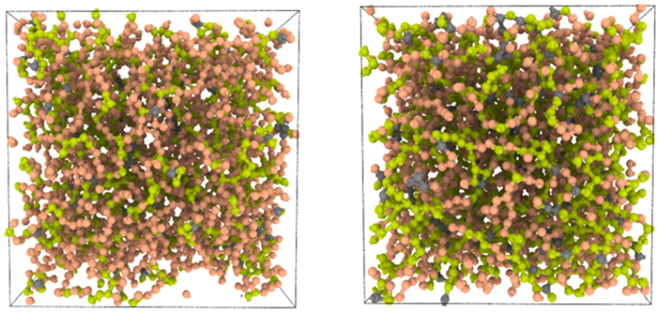 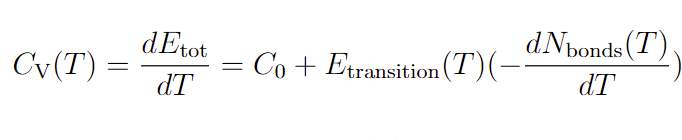 NVT расчеты
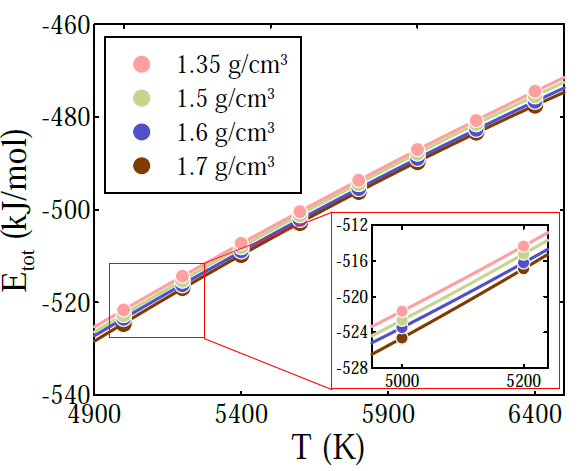 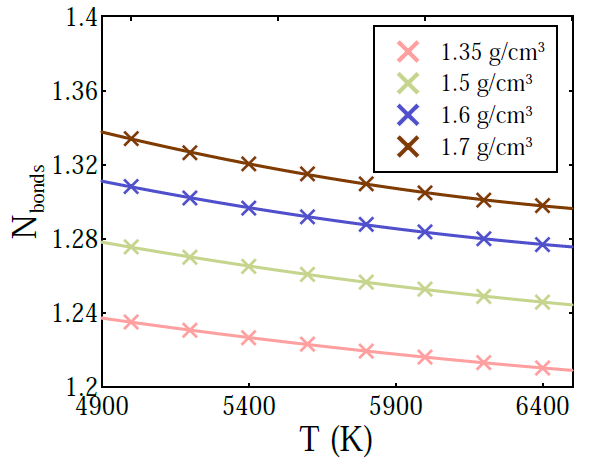 Теплоемкость жидкого углерода: изохорный нагрев
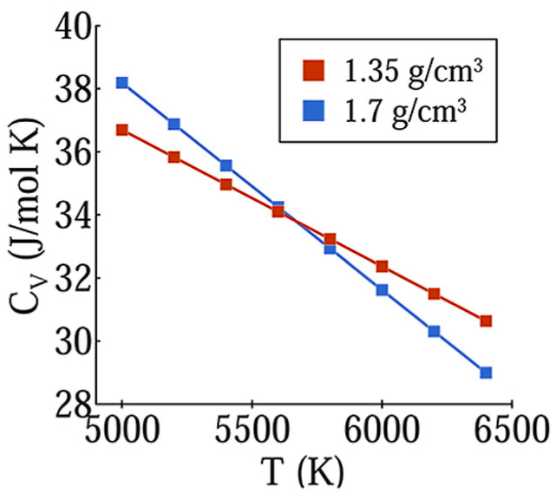 T = 5000 -> 6400 K
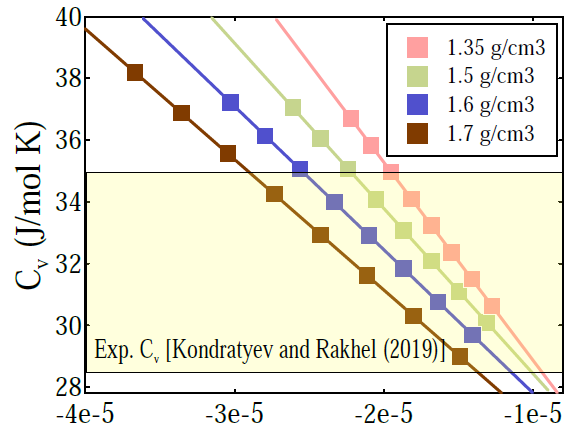 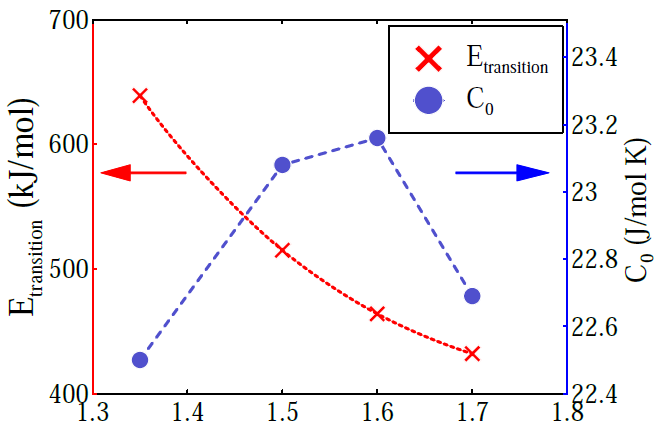 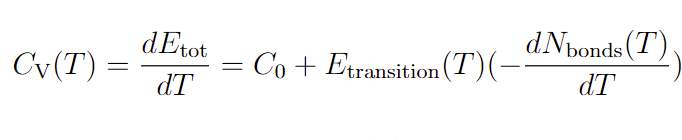 Выводы
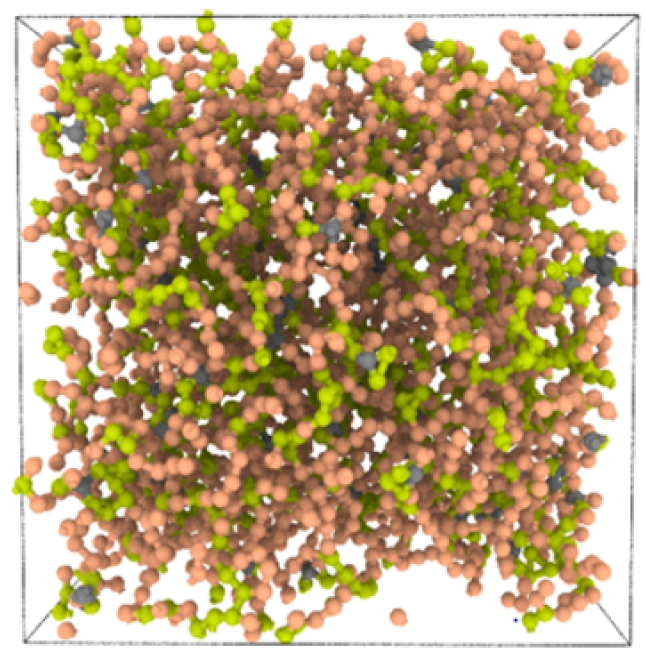 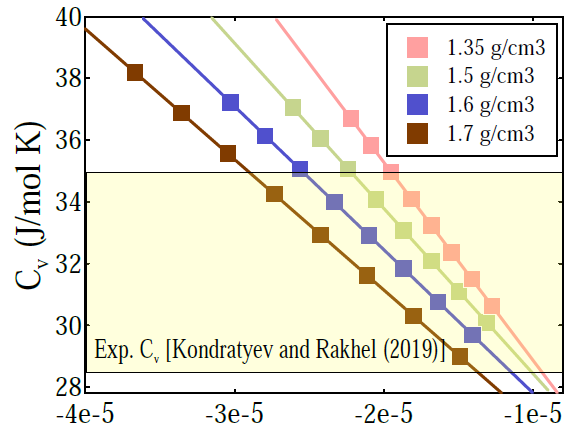 При относительно низких давлениях (P<1 ГПа) ж. углерод представляется собой трехмерную сеть sp-гибридизованных цепочек атомов. Образование и рост пор в такой фазе не требует серьезных перестроек ковалентных связей. Это приводит к значительным изменениям плотности в узком диапазоне давлений.
Энергия, затрачиваемая на изменение гибридизации атомов при нагреве ж. углерода, может объяснить величину экспериментально наблюдаемой избыточной теплоемкости.
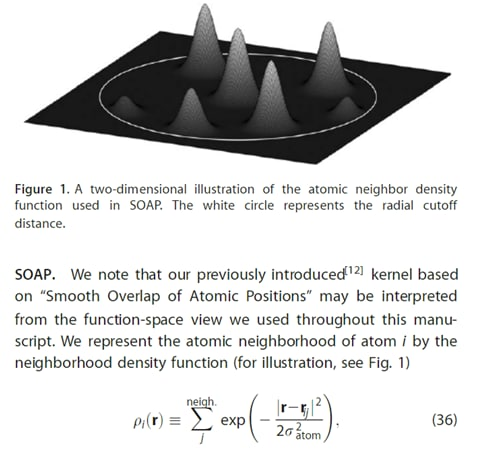